KEYNOTE: INDICATOR SPECIFICATION PROPOSAL
Michael Haken, Mechanical Engineer, Facebook.
Objective
Adopt an OCP specification where indicators are clearly visible, consistent, accommodate color-blind data center personnel, only communicate actionable information, and do not conflict with other diagnostic tools.
Guiding Principals
Indicators Should:
Be Consistent – common symbols, LED colors, intensity, message
Have a Purpose – must provide actionable information
Be Simple – no decoder ring necessary
Never Conflict with Indicators on other Products
Indicator Colors
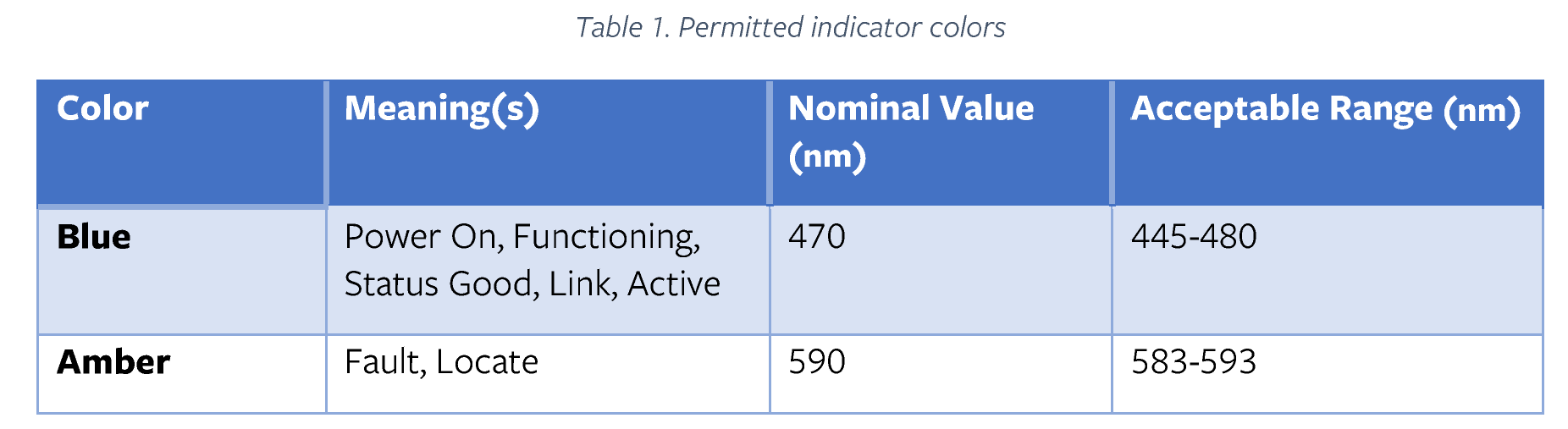 Indicator Intensity
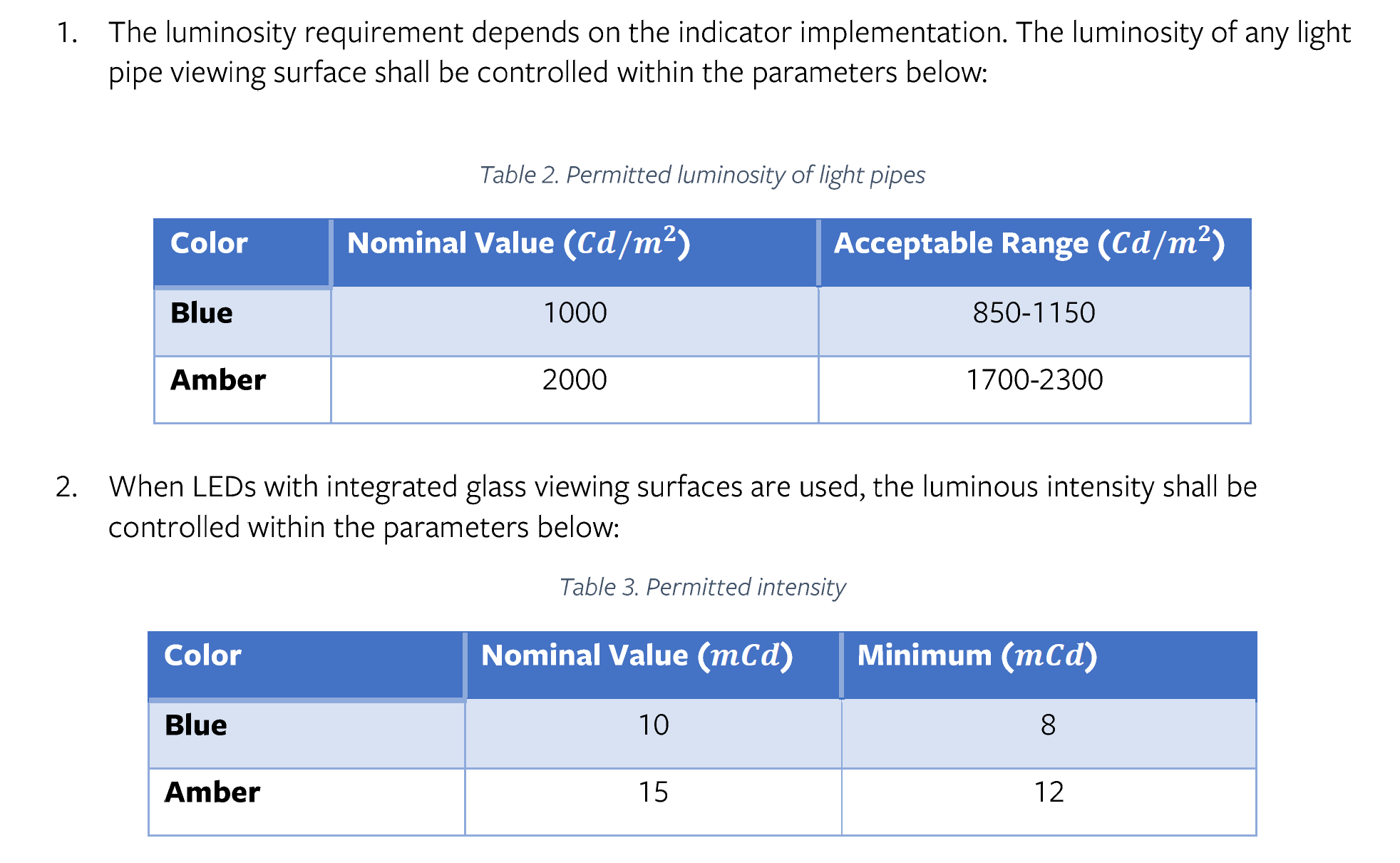 Indicator Intensity – View Angle
+/-40 degree view angle horizontally and vertically
+/- 25% Luminosity intensity within this range
+/- 55 degree view angle whenever possible
Indicator cross-talk should not cause an increase of more than 20 Cd/m^2 in adjacent indicators
Indicator Behaviors
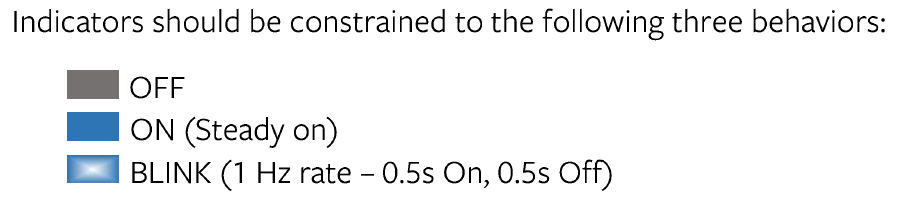 Indicator Placement
Indicators should be visible on the front or rear panel of a system when viewing the panel from a perpendicular direction.
Indicators should always be surrounded by a panel to reduce background visual noise and provide a location for printed legends. 
Indicator pairs must be arranged as: blue-left/amber-right, or blue-above/amber-below
Indicator Nomenclature
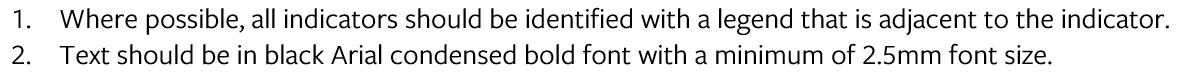 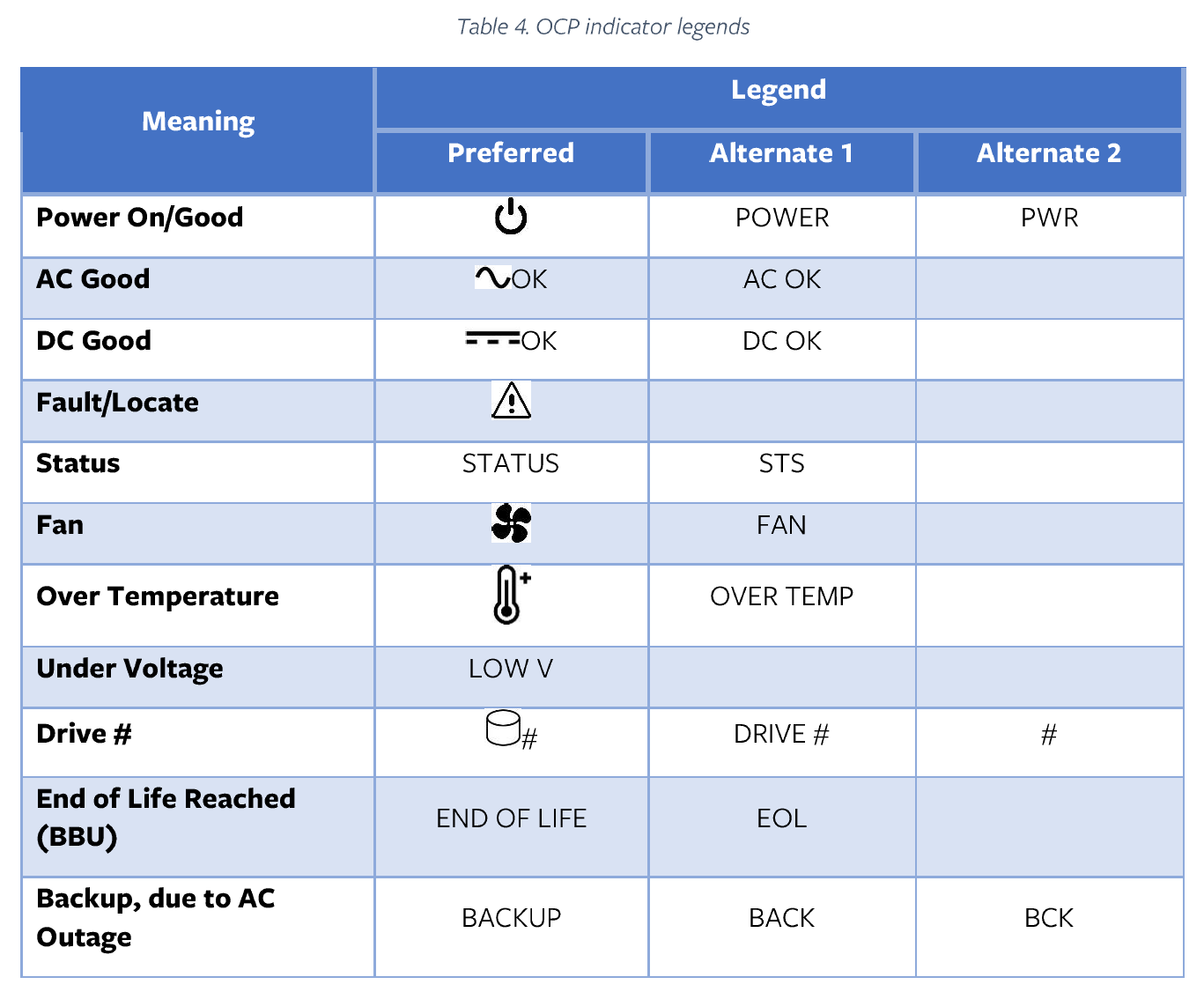 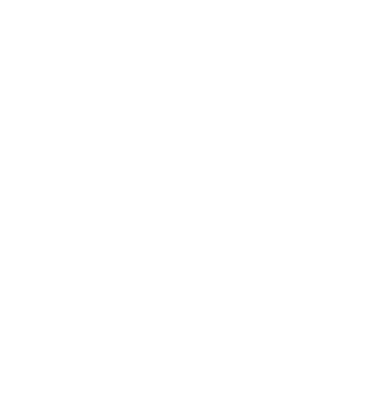 Indicator States
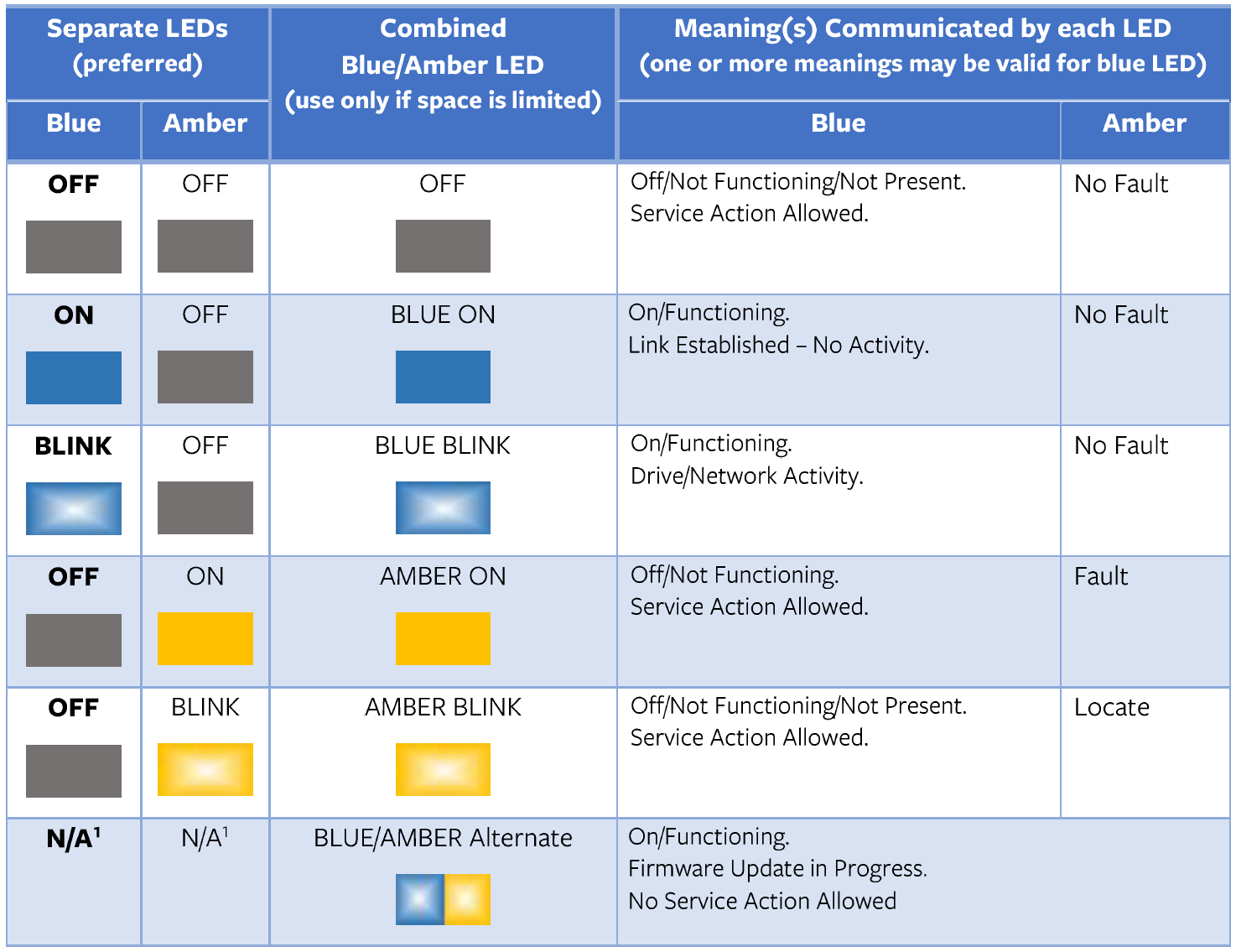 Indicator StatesAs Applied to Specific Hardware
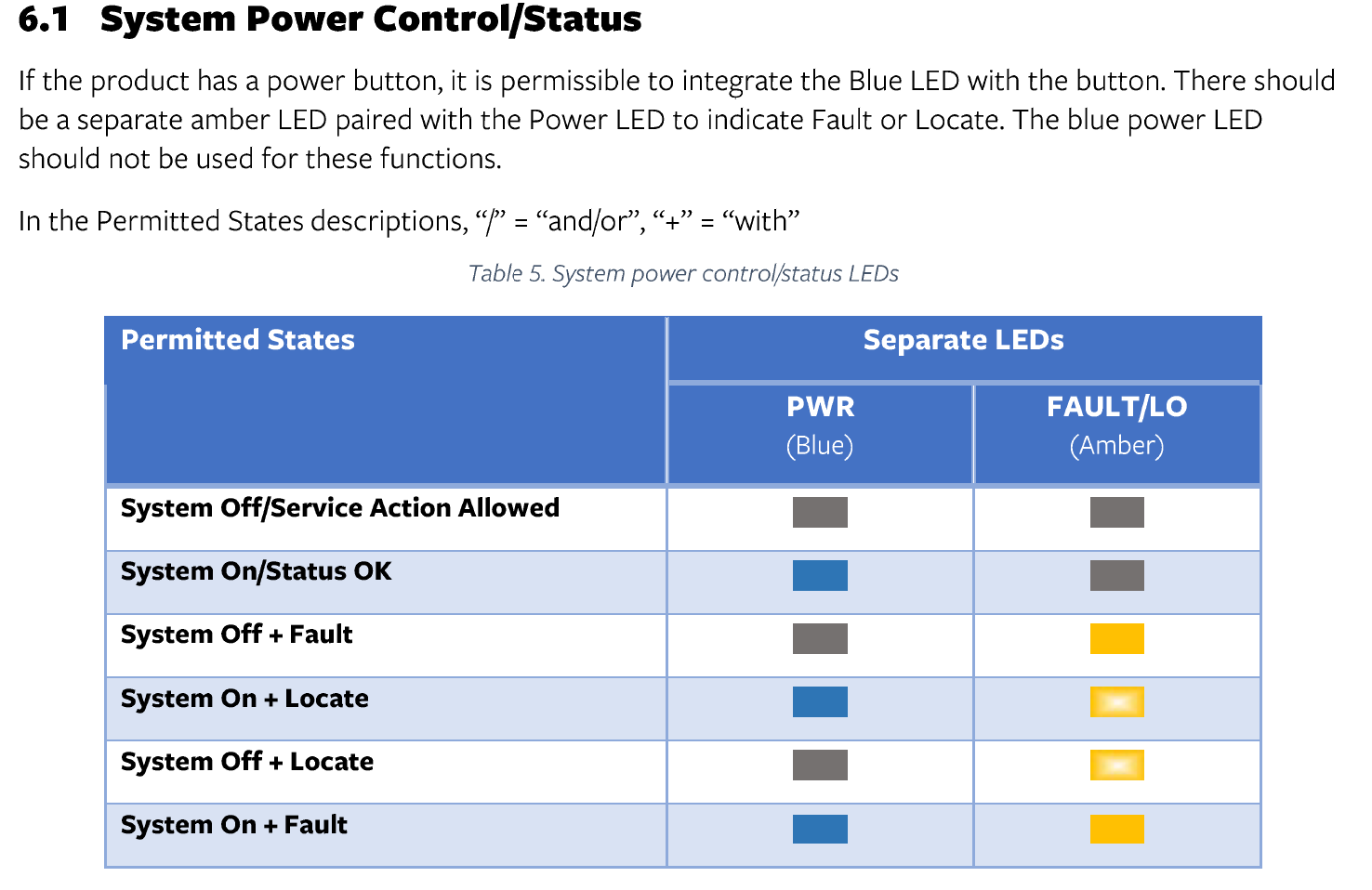 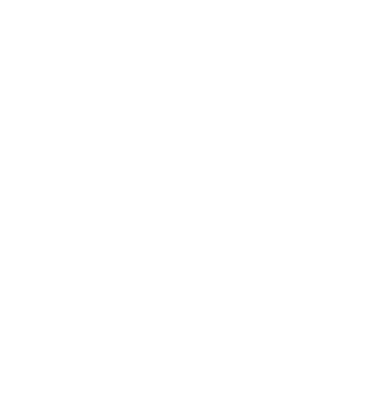 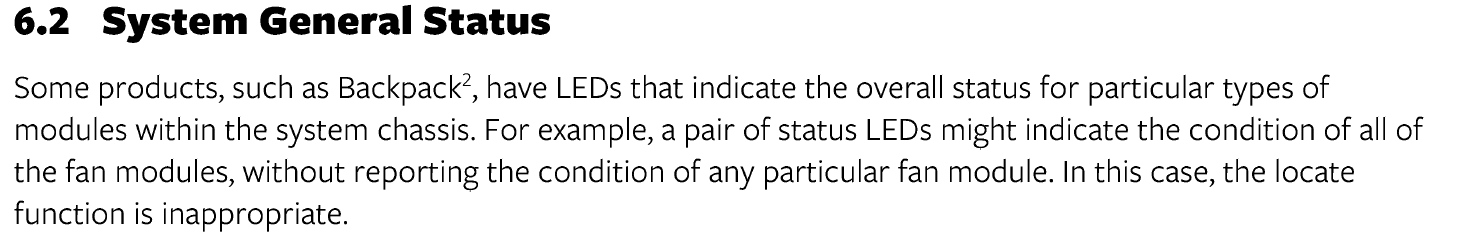 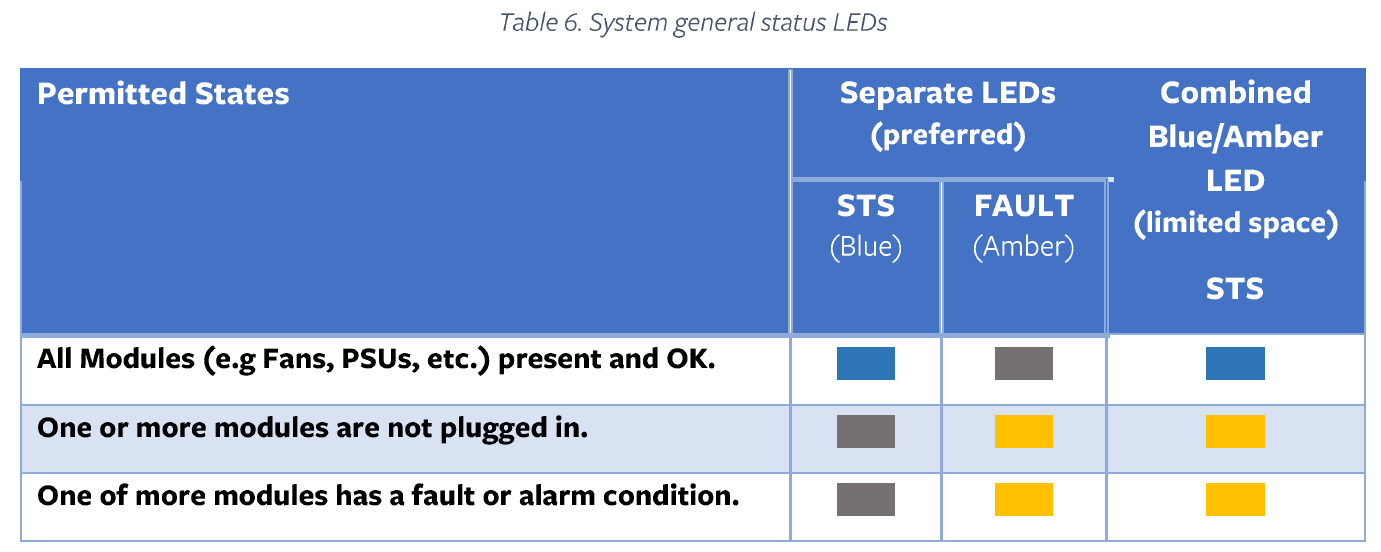 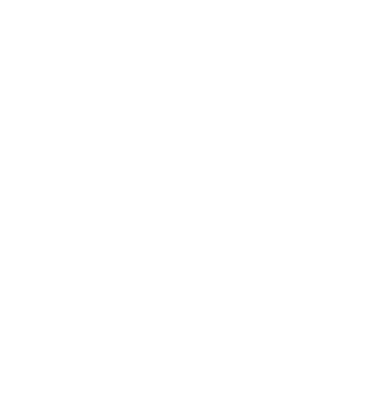 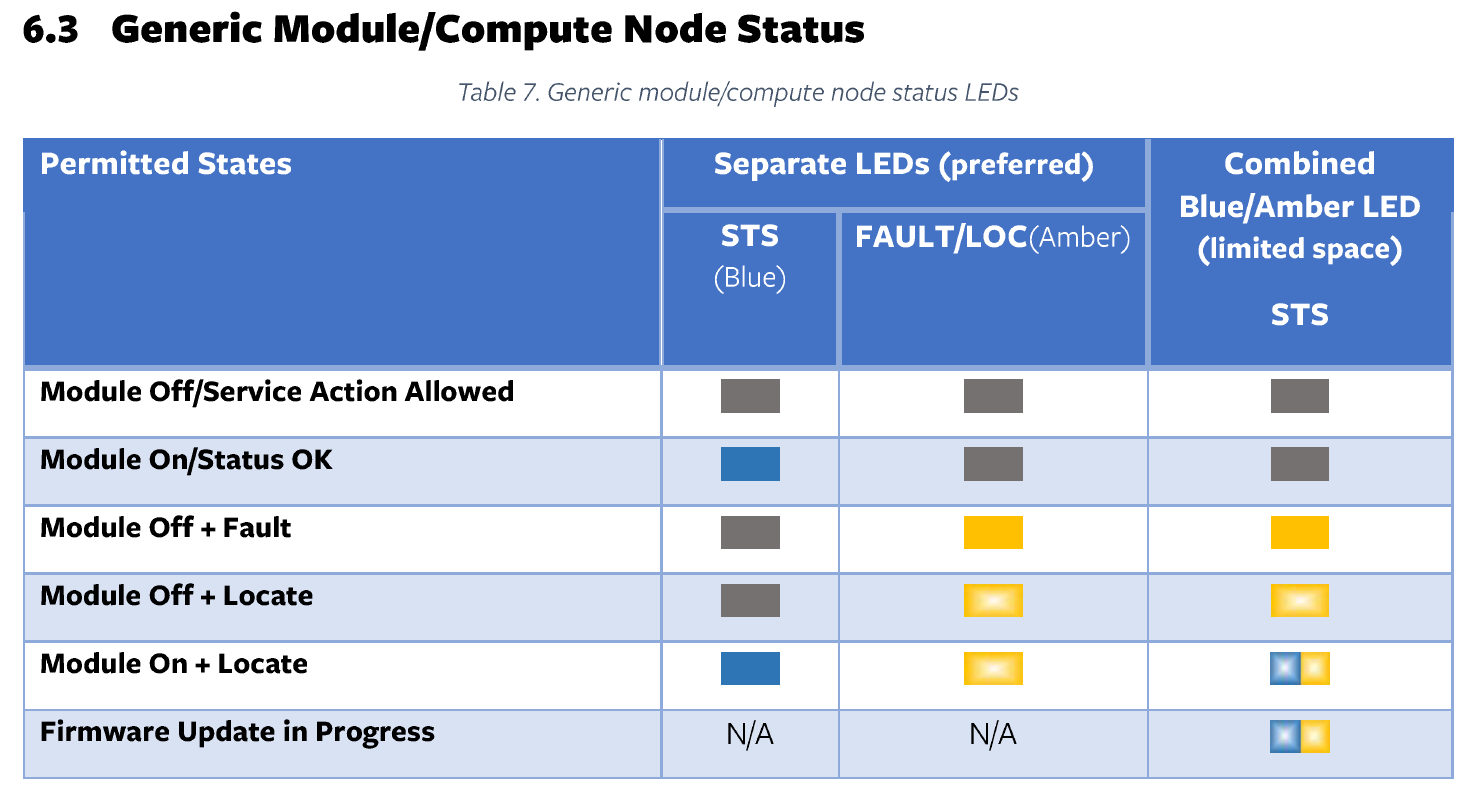 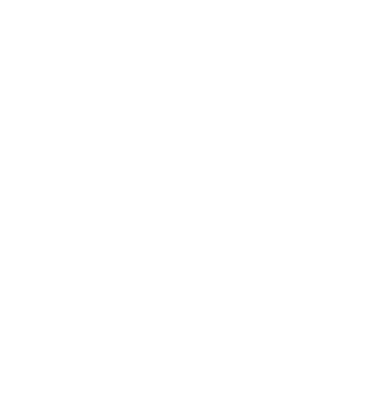 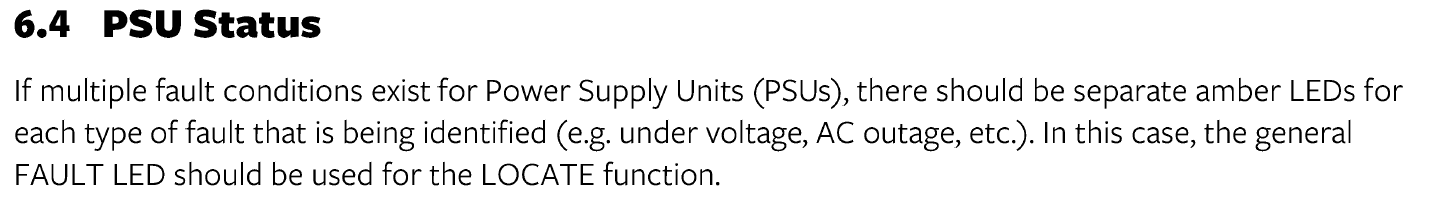 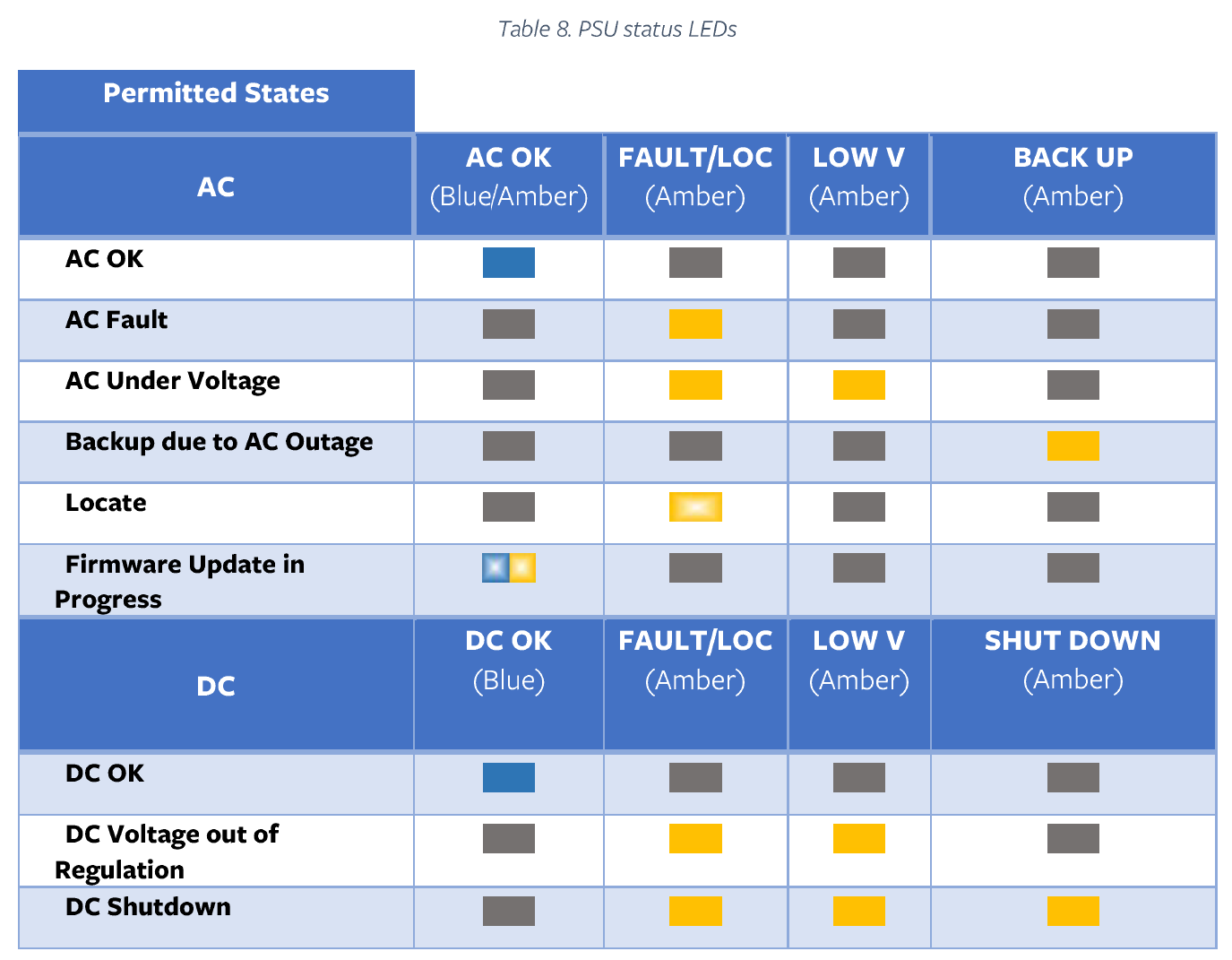 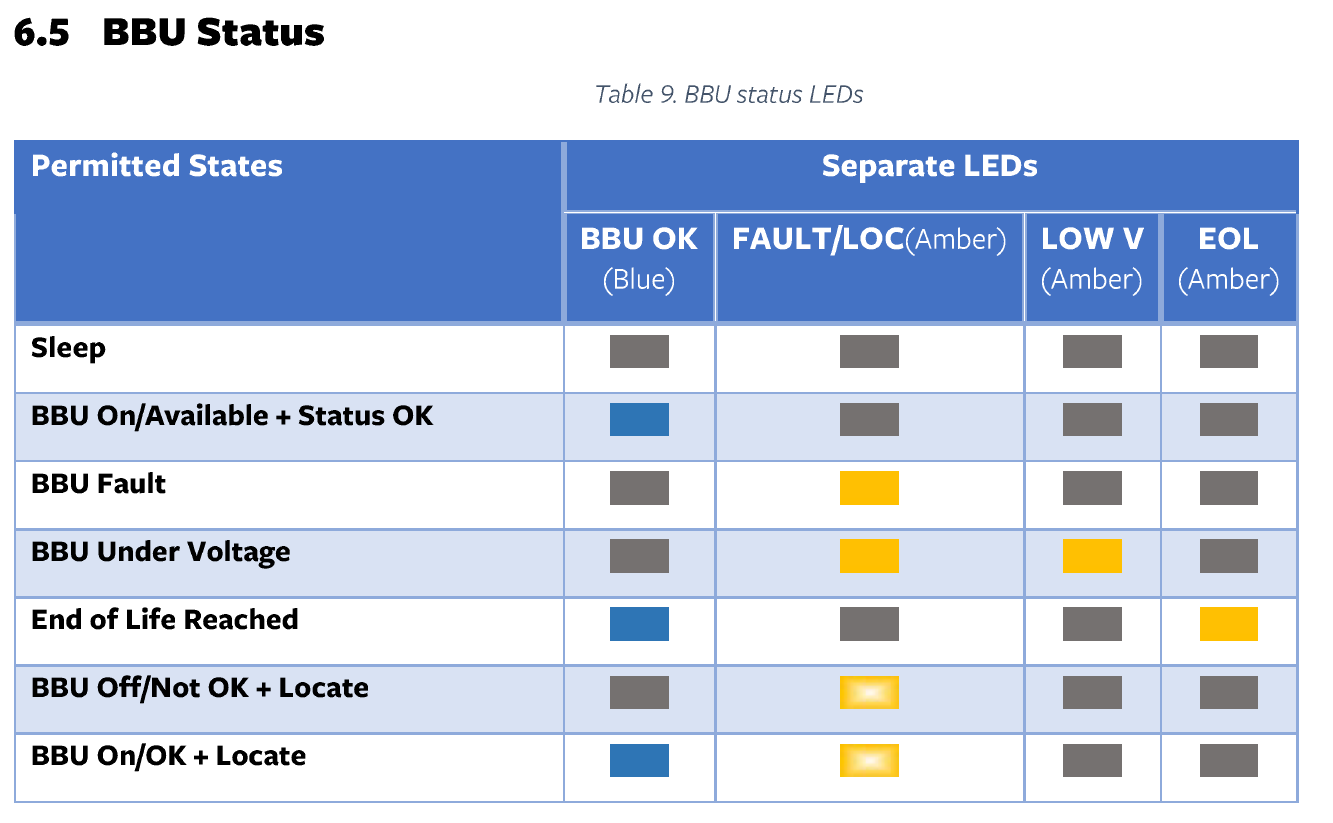 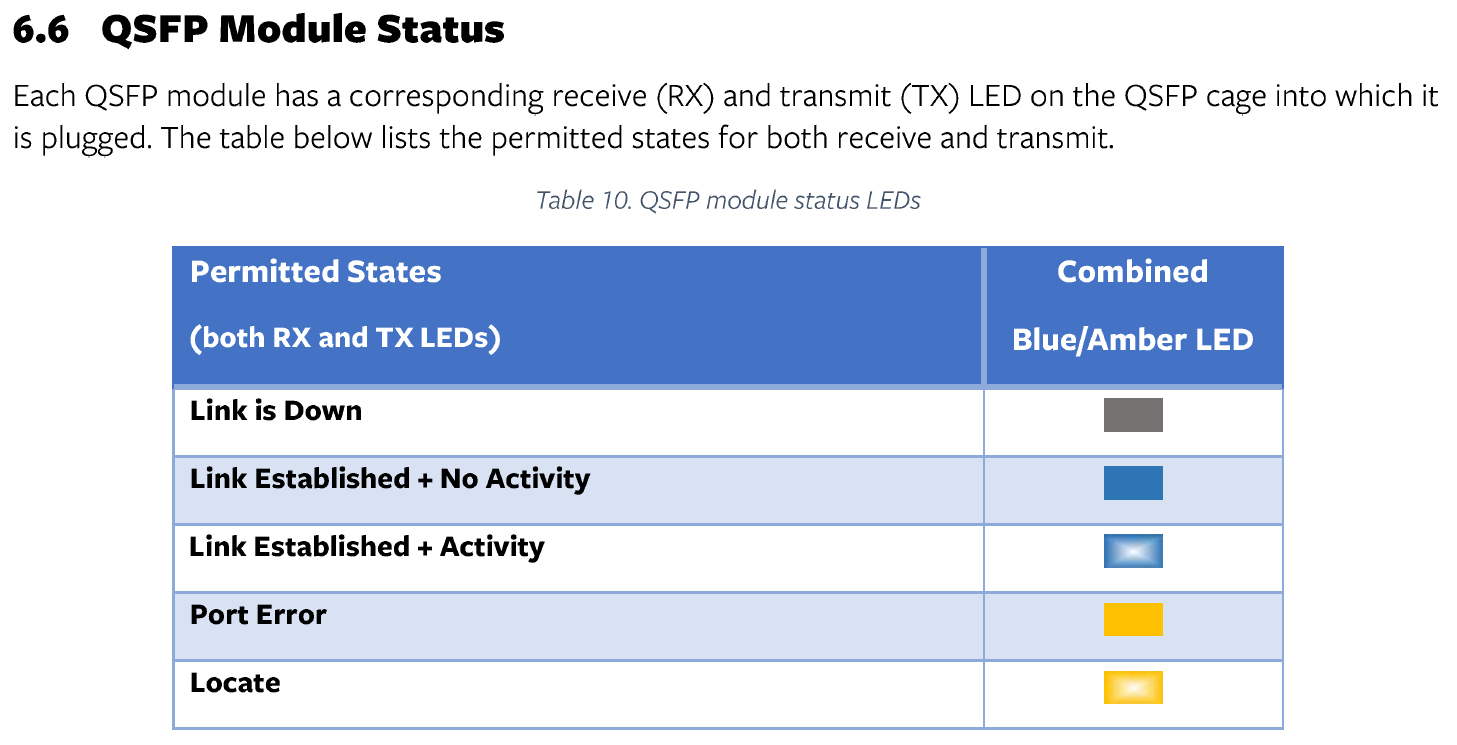 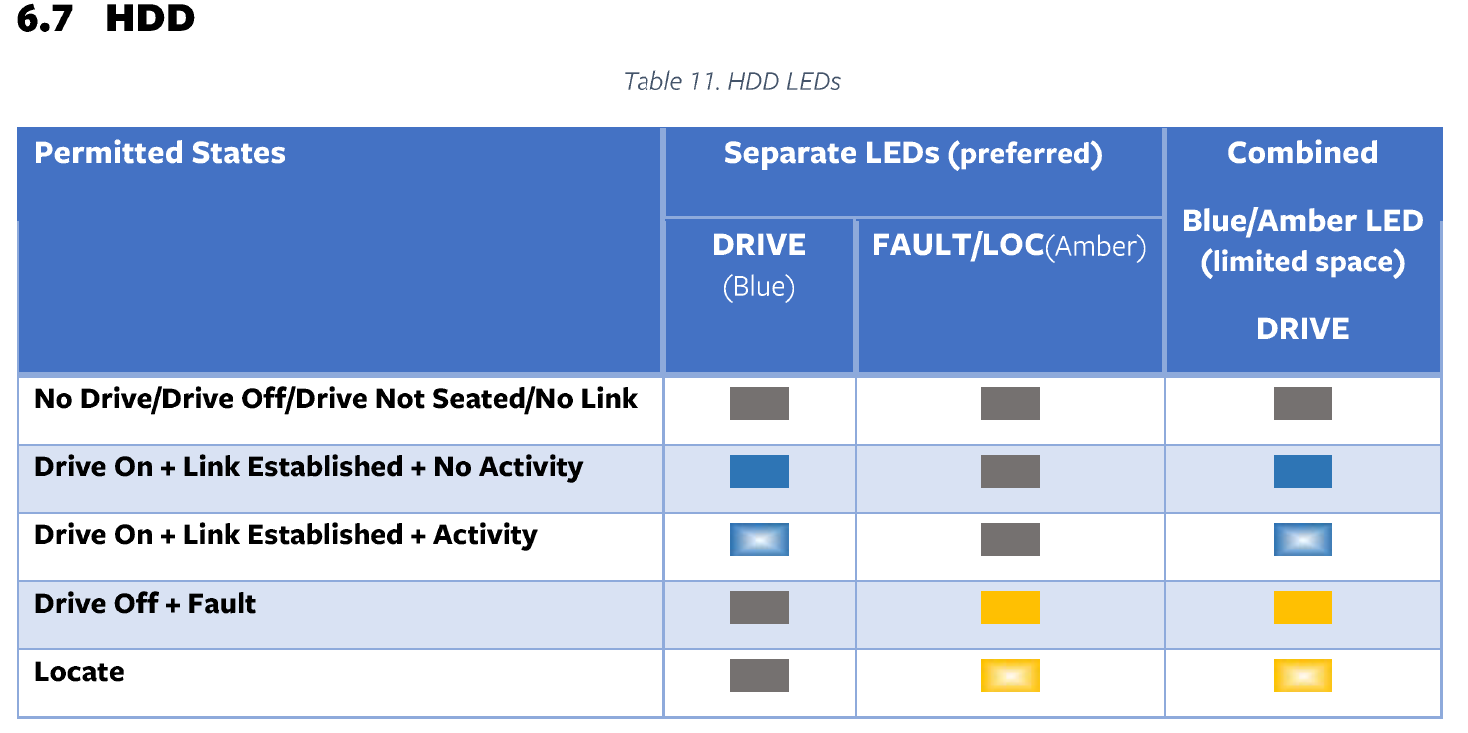 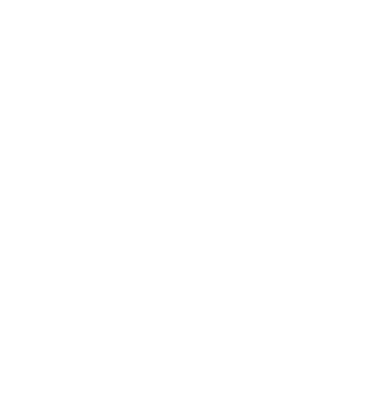 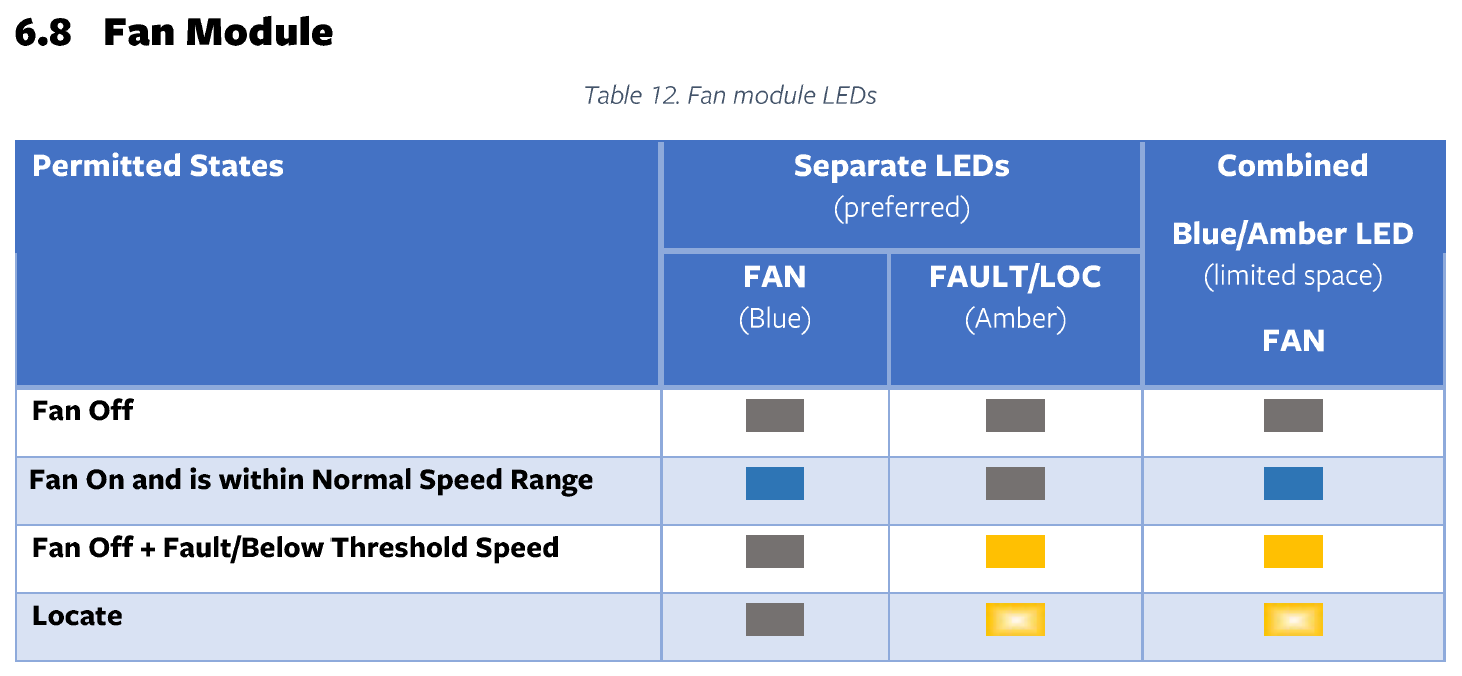